Différence entre DANS et SUR
Rappel
Série 1
Série 2
Rappel
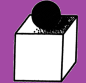 SUR = par-dessus, l’objet est posé au-dessus. + geste
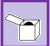 DANS = à l’intérieur, l’objet rentre à l’intérieur. + geste
Rappel
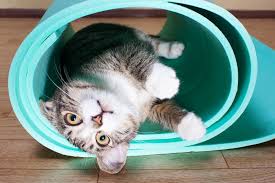 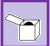 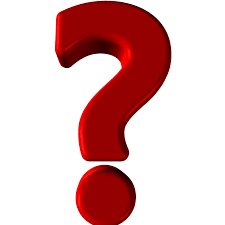 dans
le tapis.
Le chat est
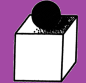 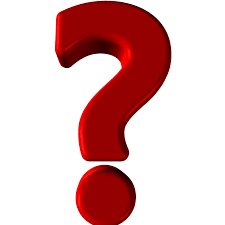 sur
Rappel
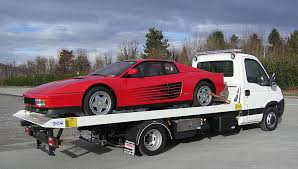 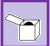 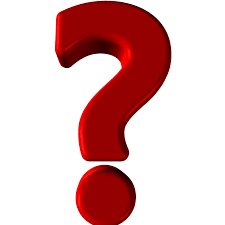 dans
le camion.
La voiture est
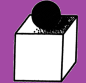 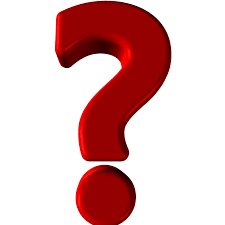 sur
Rappel
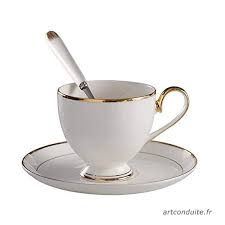 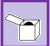 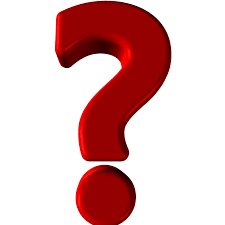 dans
la tasse.
La cuillère est
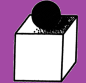 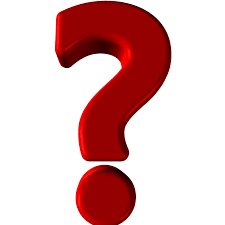 sur
Rappel
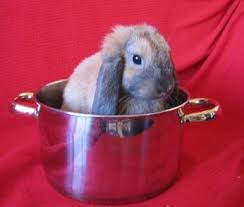 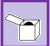 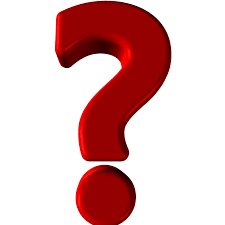 dans
la marmite.
Le lapin est
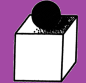 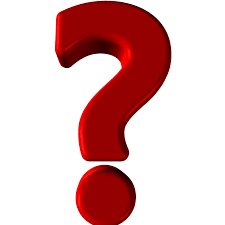 sur
Rappel
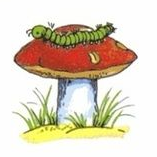 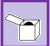 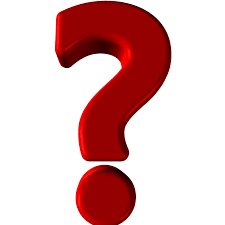 dans
le champignon.
La chenille est
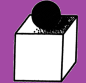 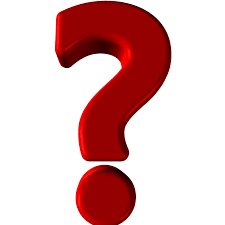 sur
Rappel
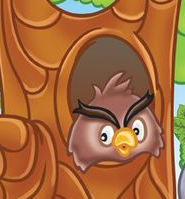 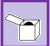 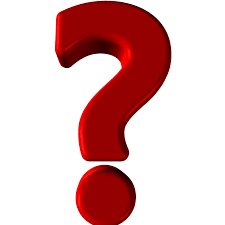 dans
l’arbre.
Le hibou est
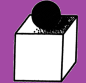 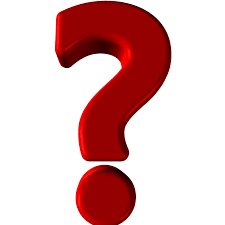 sur
Rappel
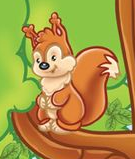 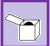 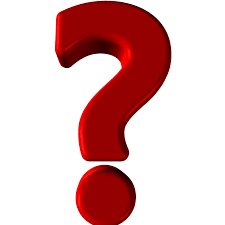 dans
la branche.
L’écureuil est
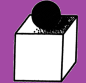 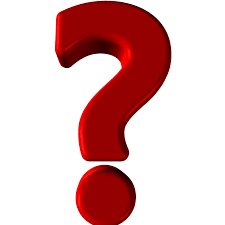 sur
Rappel
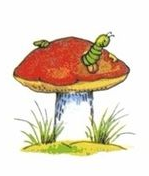 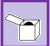 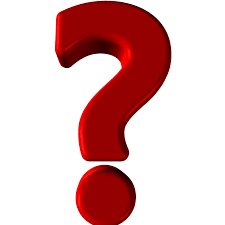 dans
le champignon.
Le ver est
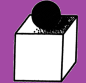 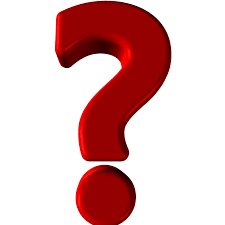 sur
Rappel
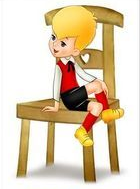 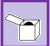 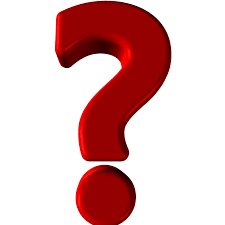 dans
la chaise.
Le garçon est
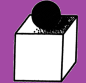 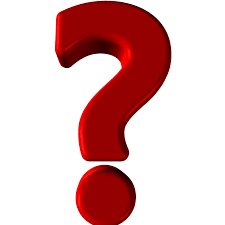 sur
Rappel
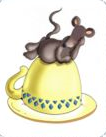 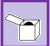 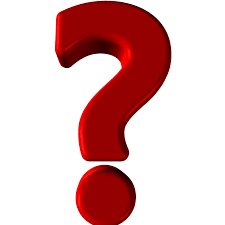 dans
la tasse.
La souris est
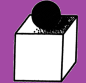 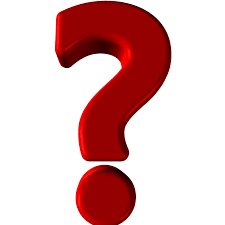 sur
Rappel
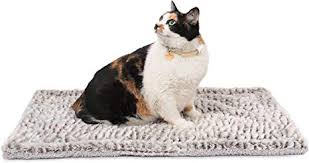 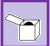 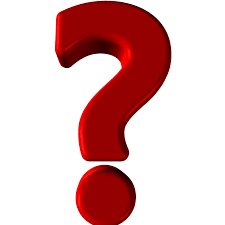 dans
le tapis.
Le chat est
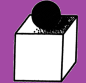 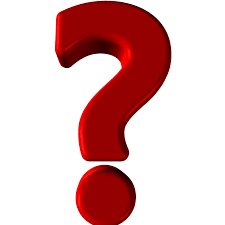 sur
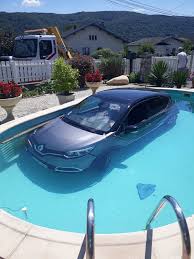 Rappel
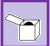 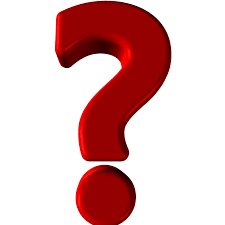 dans
la piscine.
La voiture est
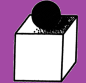 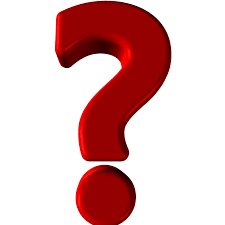 sur
Rappel
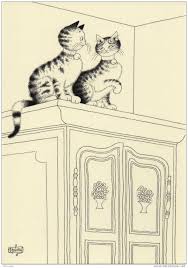 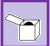 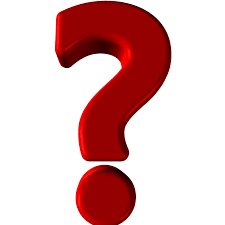 dans
l’armoire.
Les chats sont
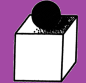 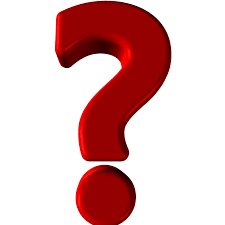 sur
Rappel
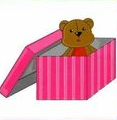 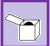 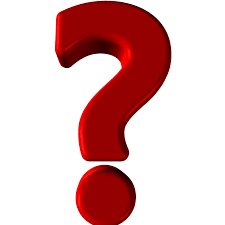 dans
la boite.
Le nounours est
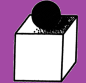 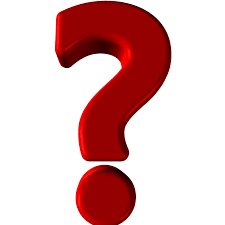 sur
Rappel
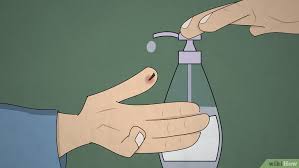 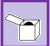 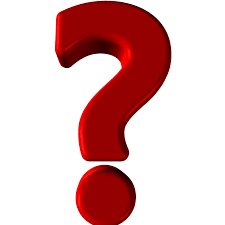 dans
la main.
L’épine est
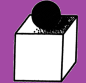 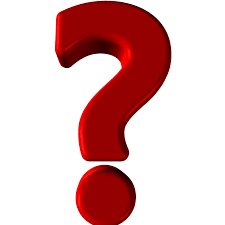 sur
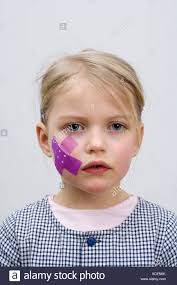 Rappel
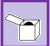 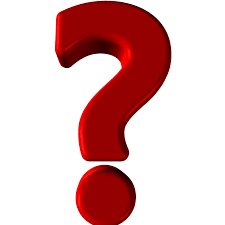 dans
la joue.
Le pansement est
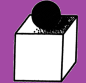 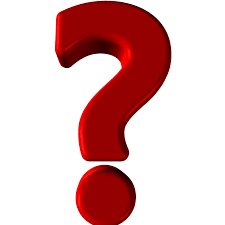 sur
Rappel
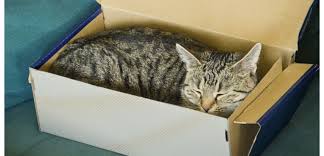 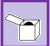 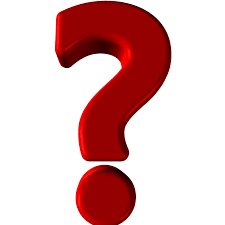 dans
la boite.
Le chat est
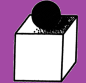 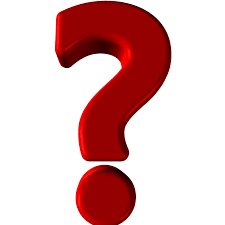 sur
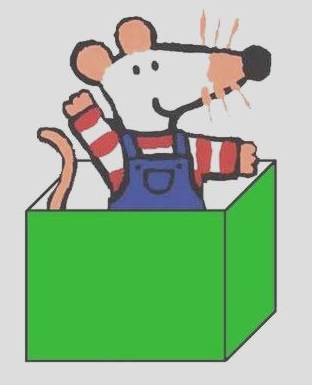 Rappel
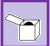 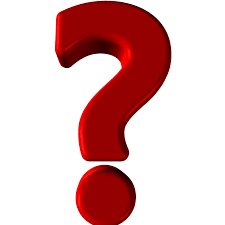 dans
la boite.
La souris est
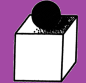 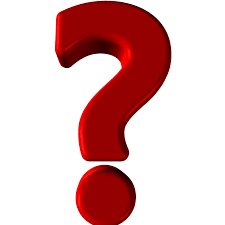 sur
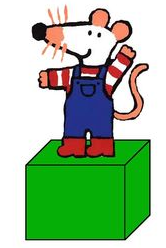 Rappel
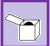 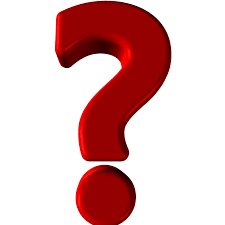 dans
la boite.
La souris est
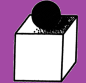 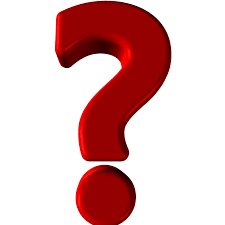 sur
Rappel
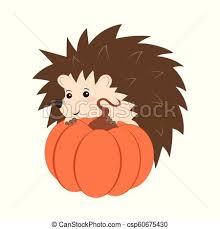 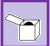 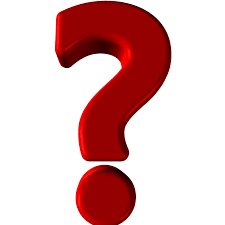 dans
la citrouille.
Le hérisson est
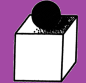 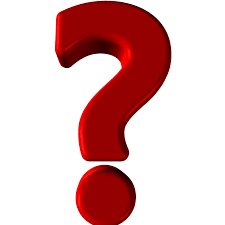 sur
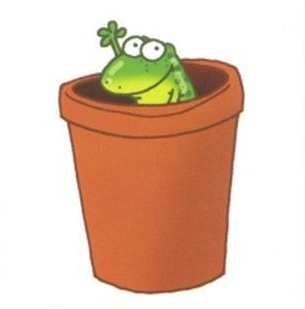 Rappel
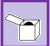 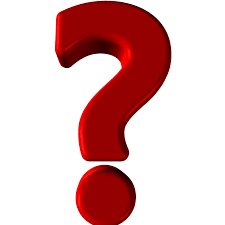 dans
le pot.
La grenouille est
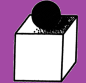 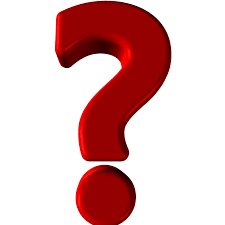 sur
Rappel
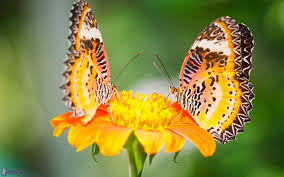 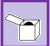 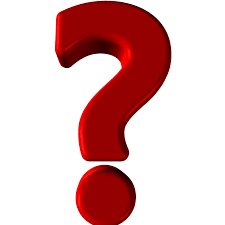 dans
la fleur.
Les papillons sont
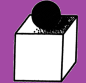 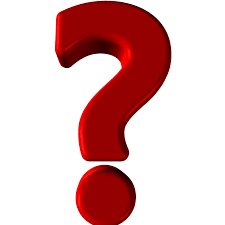 sur
Rappel
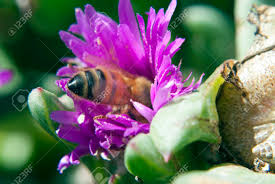 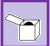 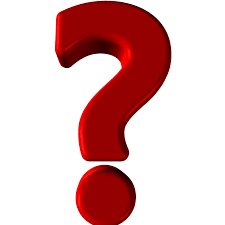 dans
la fleur.
L’abeille est
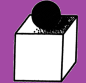 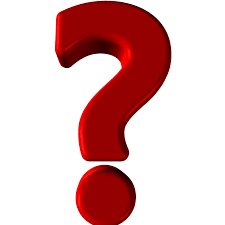 sur
Rappel
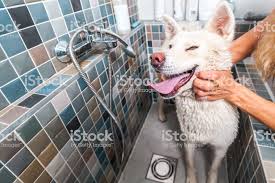 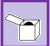 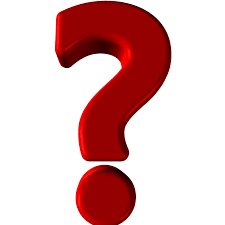 dans
la baignoire.
Le chien est
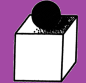 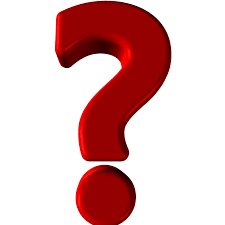 sur
Rappel
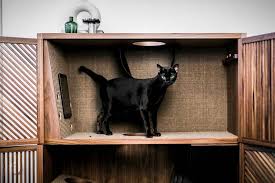 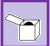 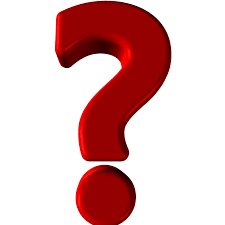 dans
l’armoire.
Le chat est
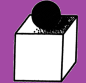 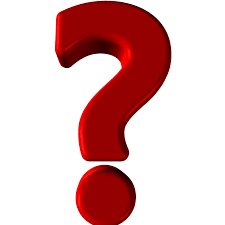 sur
Rappel
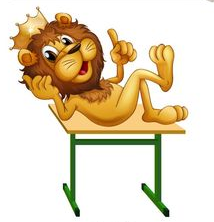 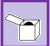 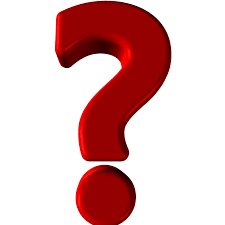 dans
le bureau.
Le lion est
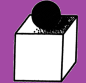 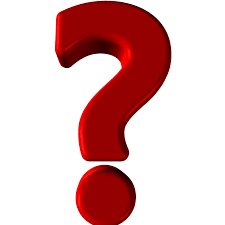 sur
Rappel
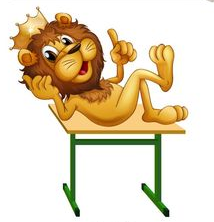 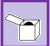 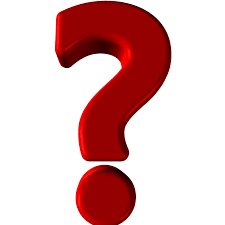 dans
la tête du lion.
La couronne est
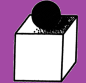 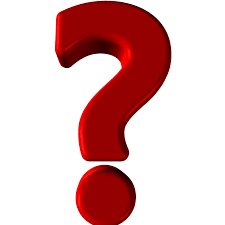 sur
BRAVO !!!!
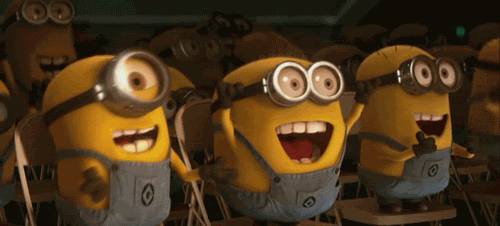 Rappel
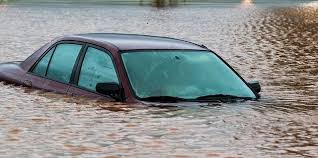 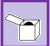 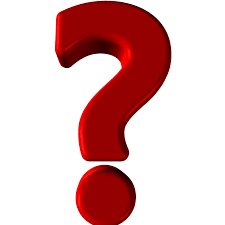 dans
l’eau.
La voiture est
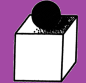 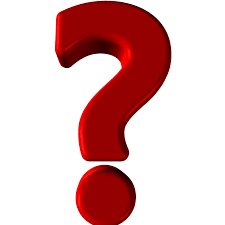 sur
Rappel
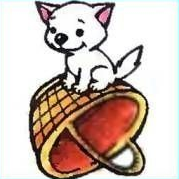 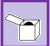 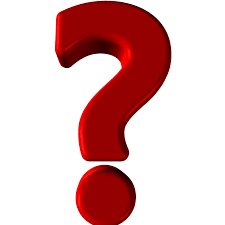 dans
le panier.
Le chat est
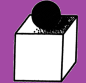 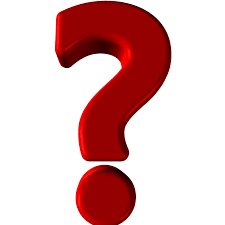 sur
Rappel
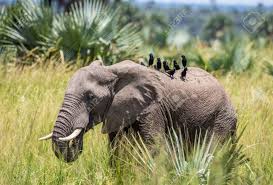 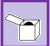 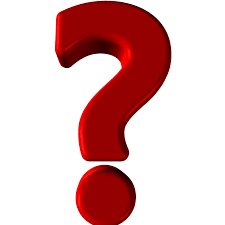 dans
l’éléphant.
Les oiseaux sont
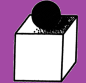 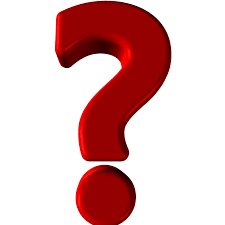 sur
Rappel
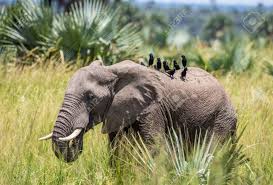 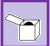 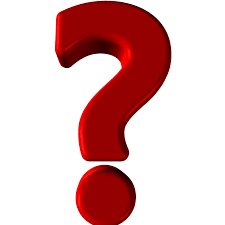 dans
la savane.
L’éléphant est
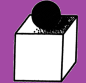 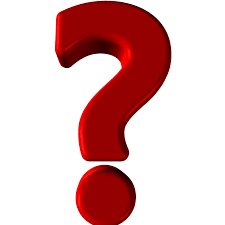 sur
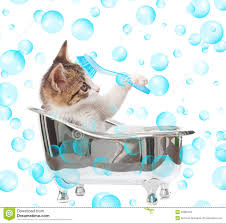 Rappel
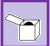 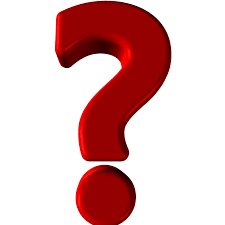 dans
son bain.
Le chat est
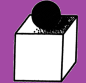 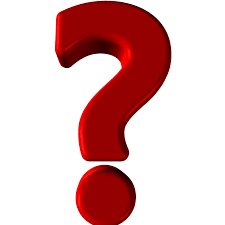 sur
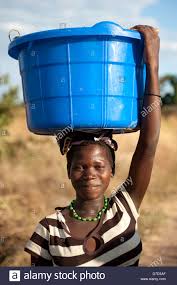 Rappel
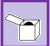 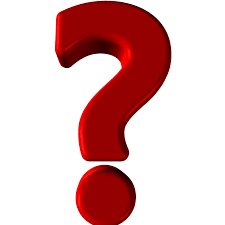 dans
Le seau est
la tête de la dame.
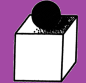 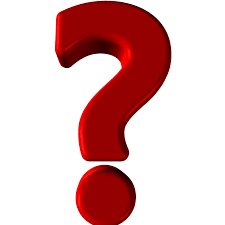 sur
Rappel
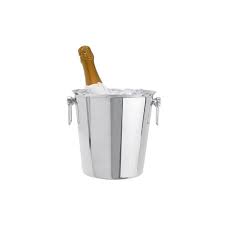 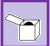 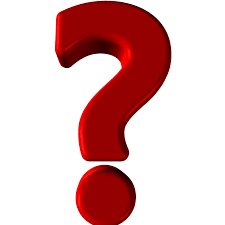 dans
le seau.
La bouteille est
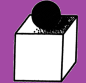 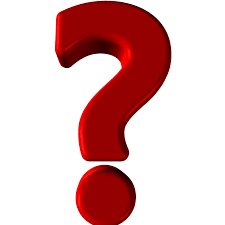 sur
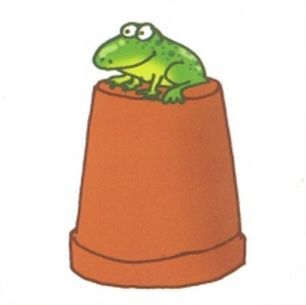 Rappel
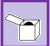 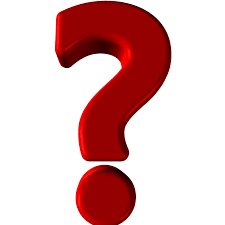 dans
le pot.
La grenouille est
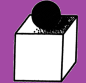 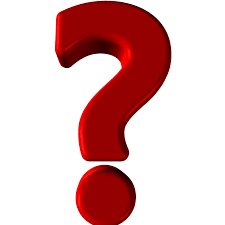 sur
Rappel
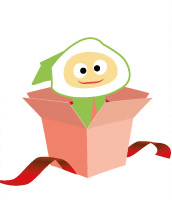 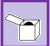 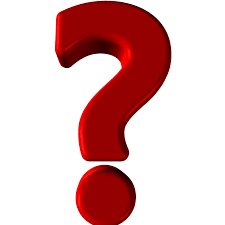 dans
le cadeau.
Le bonhomme est
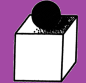 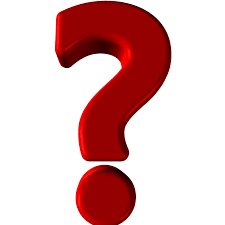 sur
Rappel
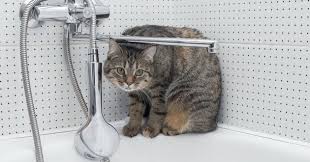 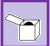 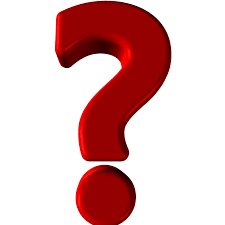 dans
la baignoire.
Le chat est
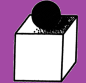 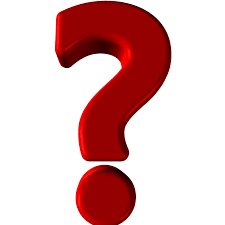 sur
Rappel
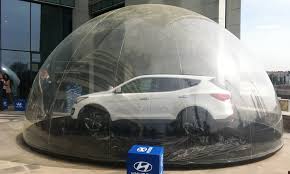 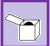 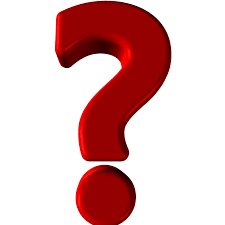 dans
la bulle.
La voiture est
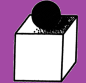 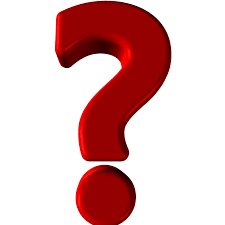 sur
Rappel
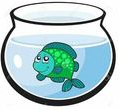 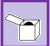 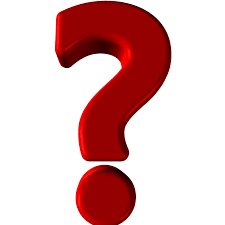 dans
le bocal.
Le poisson est
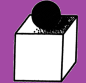 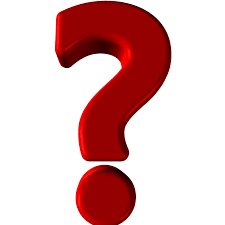 sur
Rappel
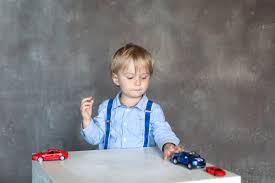 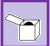 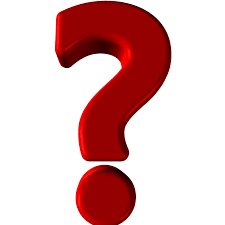 dans
la table.
Les voitures sont
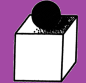 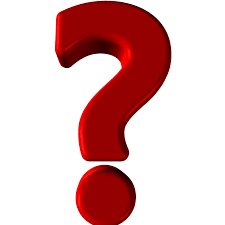 sur
Rappel
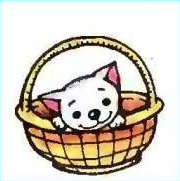 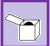 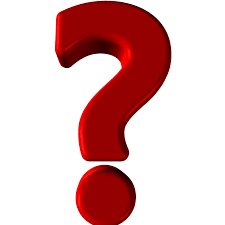 dans
le panier.
Le chat est
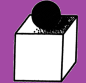 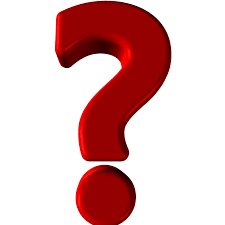 sur
Rappel
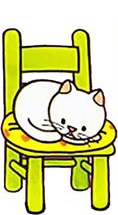 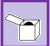 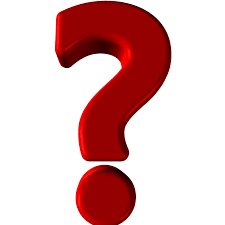 dans
la chaise.
Le chat est
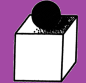 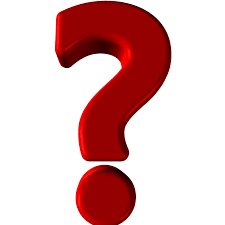 sur
Rappel
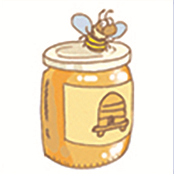 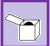 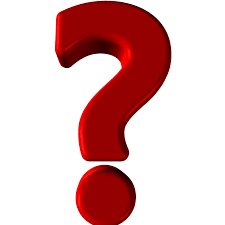 dans
le pot.
L’abeille est
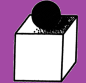 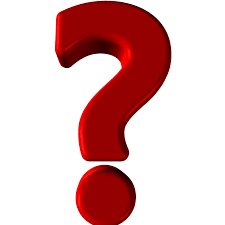 sur
Rappel
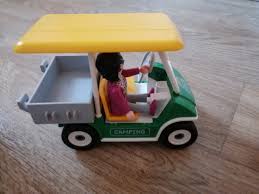 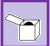 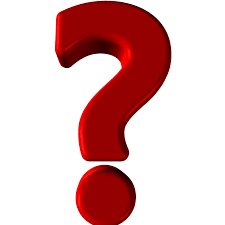 dans
la voiture.
Le playmobil est
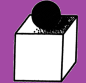 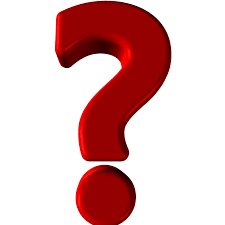 sur
Rappel
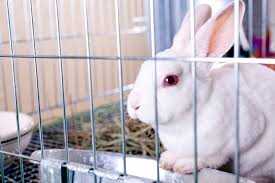 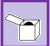 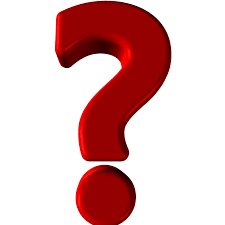 dans
la cage.
Le lapin est
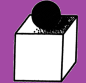 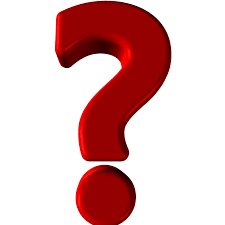 sur
Rappel
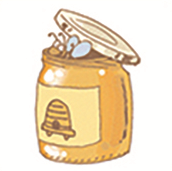 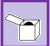 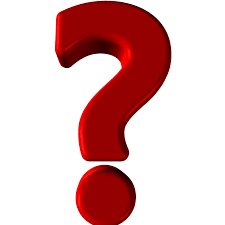 dans
le pot.
L’abeille est
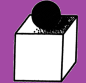 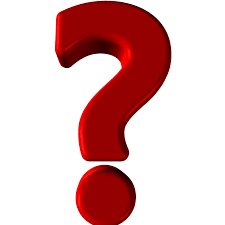 sur
Rappel
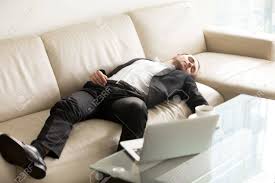 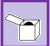 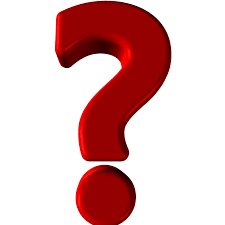 dans
le canapé.
Le canapé se couche
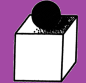 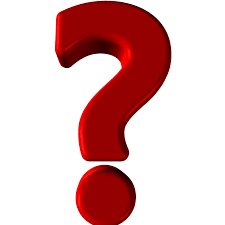 sur
Rappel
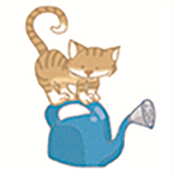 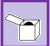 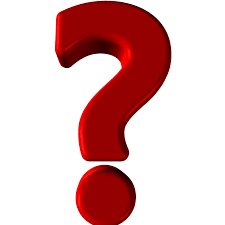 dans
l’arrosoir.
Le chat est
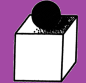 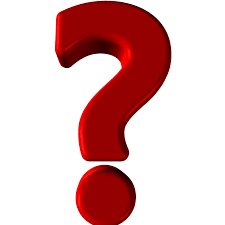 sur
Rappel
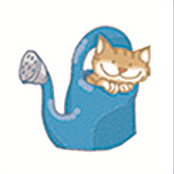 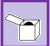 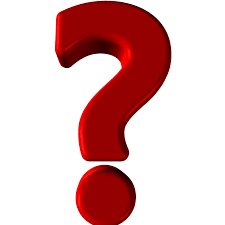 dans
l’arrosoir.
Le chat est
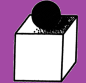 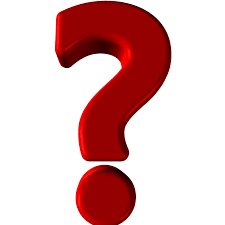 sur
Rappel
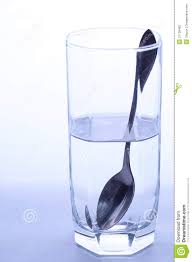 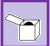 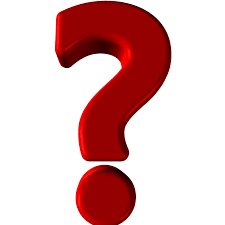 dans
le verre.
La cuillère est
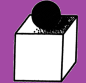 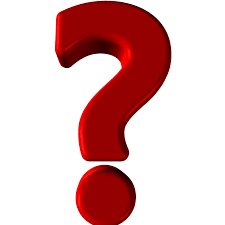 sur
Rappel
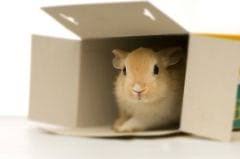 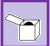 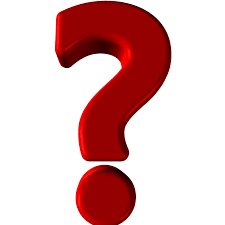 dans
la boite.
La souris est
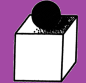 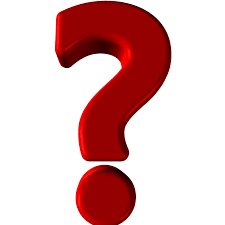 sur
Rappel
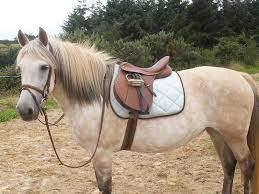 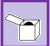 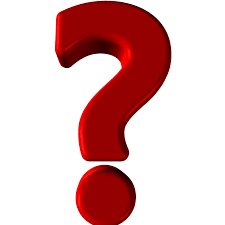 dans
le cheval.
La selle est
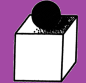 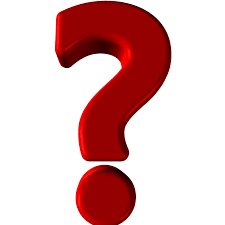 sur
Rappel
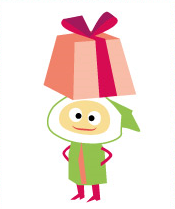 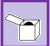 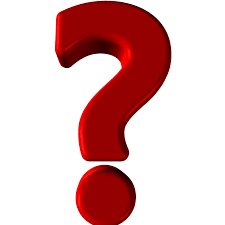 dans
la tête du lutin.
Le cadeau est
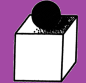 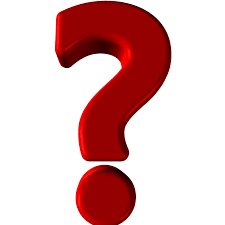 sur
Rappel
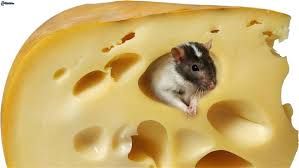 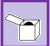 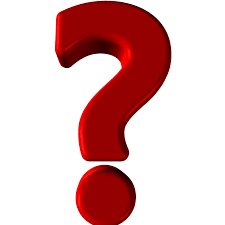 dans
le fromage.
La souris est
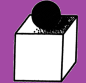 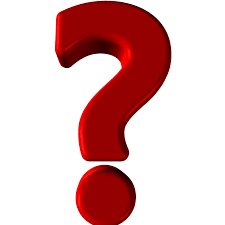 sur
Rappel
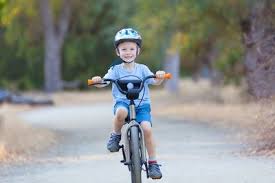 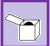 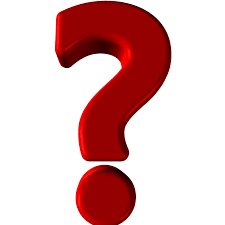 dans
le vélo.
L’enfant est
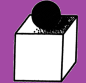 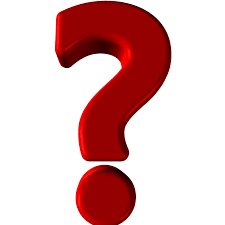 sur
Rappel
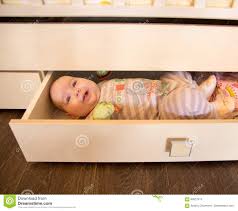 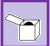 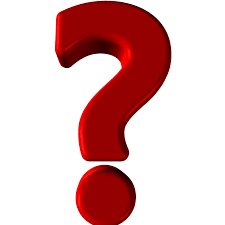 dans
le tiroir.
Le bébé est
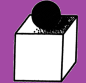 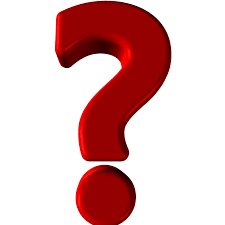 sur
Rappel
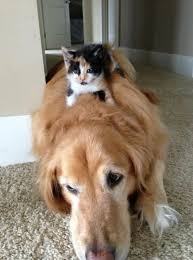 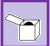 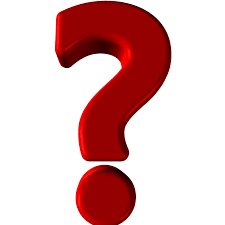 dans
le chien.
Le chat est
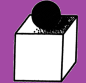 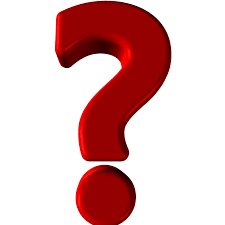 sur
Rappel
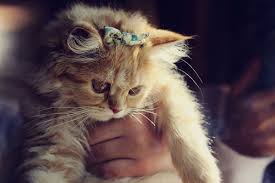 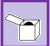 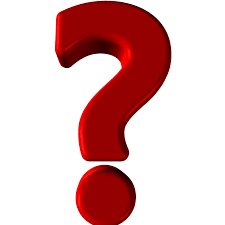 dans
le chat.
Le nœud est
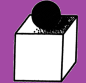 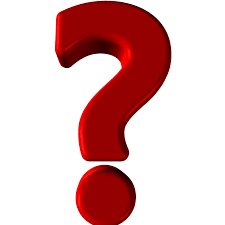 sur
BRAVO !!!!
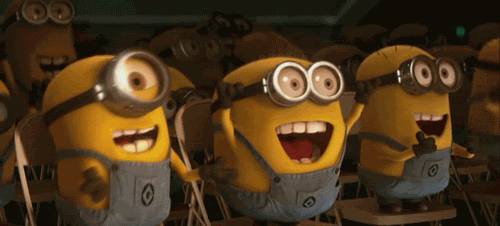 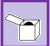 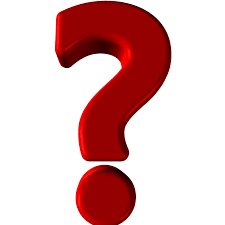 dans
xx
dans
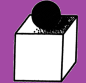 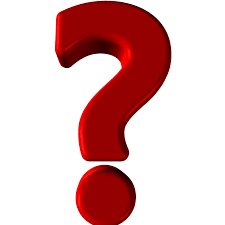 sur
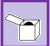 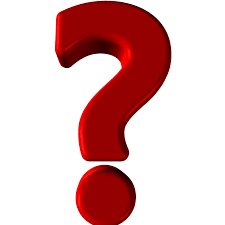 dans
xx
sur
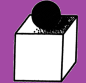 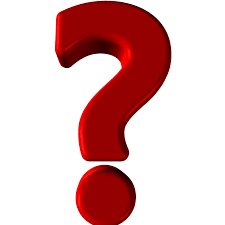 sur